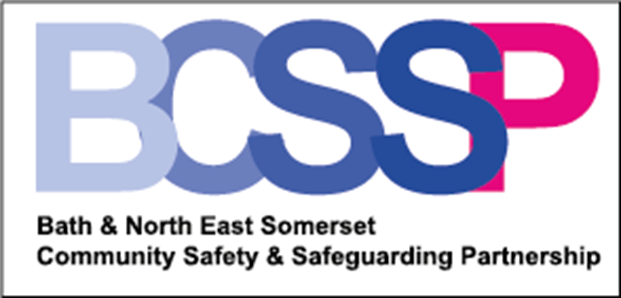 Female Genital Mutilation
1.




WHO  2008
Female Genital Mutilation Act 2003
FGM includes procedures that intentionally alter or cause injury to the female genital organs for non-medical reasons. 
No health benefits. Four Types
Can cause severe bleeding and problems urinating, and later cysts, infections, infertility as well as complications in childbirth increased risk of new born deaths. 
FGM is mostly carried out on young girls sometime between infancy and age 15. 
FGM is a violation of the human rights of girls and women.
[Speaker Notes: What is FGM?

Female genital mutilation, refers to procedures that intentionally alter or cause injury to the female genital organs for non-medical reasons. There are no health benefits to FGM, it causes severe pain and significant long-term psychological and physical problems. Procedures can cause severe bleeding and problems urinating, and later cysts, infections, infertility as well as complications in childbirth increased risk of new-born deaths.  Over 200 million girls and women worldwide are currently living with the consequences of FGM. 

FGM is regarded as a form of abuse and is recognised internationally as a human rights violation. The practice is illegal in the UK.  It is also illegal to arrange for a child to be taken abroad for FGM. It reflects deep-rooted inequality between the sexes, and constitutes an extreme form of discrimination against women. It is nearly always carried out on minors and is a violation of the rights of children. The practice also violates a person's rights to health, security and physical integrity, the right to be free from torture and cruel, inhuman or degrading treatment, and the right to life when the procedure results in death.

Four Types:
Type I — Partial or total removal of the clitoris and/or the prepuce (clitoridectomy). 
Type II — Partial or total removal of the clitoris and the labia minora, with or without excision of the labia majora (excision). 
Type III — Narrowing of the vaginal orifice with creation of a covering seal by cutting and appositioning the labia minora and/or the labia majora, with or without excision of the clitoris (infibulation). 
Type IV — All other harmful procedures to the female genitalia for non-medical purposes, for example: pricking, piercing, incising, scraping and cauterization


The Law:
FGM constitutes a form of child abuse and violence against women and girls.
FGM is illegal in the UK by the Female Genital Mutilation Act 2003 (except on specific physical and mental health grounds). 
It is an offence to:
  Undertake the operation (except on specific physical or mental health grounds).
  Assist a girl to mutilate her own genitalia. 
  Assist a non-UK person to undertake FGM of a UK national outside the UK (except on specific physical or mental health grounds).
  Assist a UK national or permanent UK resident to undertake FGM of a UK national outside the UK (except on specific physical or mental health grounds). 
The penalty for FGM is up to 14 years imprisonment. 

It is mandatory for all regulated health and social care professionals and teachers in England and Wales that become aware of FGM either through visual identification or verbal disclosure to report FGM in girls under 18 to the Police and to Children’s Social Care]
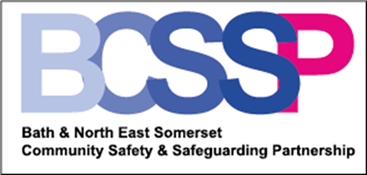 Prevalence of FGM
Forward-FGM-Prevalence-Map-2019
[Speaker Notes: Who is at risk?

Procedures are mostly carried out on young girls sometime between infancy and age 15, and occasionally on adult women. 

While the exact number of girls and women worldwide who have undergone FGM remains unknown, at least 200 million girls and women have been cut in 31 countries with representative data on prevalence. However, the majority of girls and women in most countries with available data think FGM should end and there has been an overall decline in the prevalence of the practice over the last three decades, but not all countries have made progress and the pace of decline has been uneven.

Cultural, religious and social causes:
The causes of female genital mutilation include a mix of cultural, religious and social factors within families and communities.
Where FGM is a social convention, the social pressure to conform to what others do and have been doing is a strong motivation to perpetuate the practice. 
FGM is often considered a necessary part of raising a girl properly, and a way to prepare her for adulthood and marriage. 
FGM is often motivated by beliefs about what is considered proper sexual behaviour, linking procedures to premarital virginity and marital fidelity. FGM is in many communities believed to reduce a woman's libido and therefore believed to help her resist "illicit" sexual acts. When a vaginal opening is covered or narrowed (type 3 ), the fear of the pain of opening it, and the fear that this will be found out, is expected to further discourage "illicit" sexual intercourse among women with this type of FGM. 
FGM is associated with cultural ideals of femininity and modesty, which include the notion that girls are “clean” and "beautiful" after removal of body parts that are considered "male" or "unclean". 
Though no religious scripts prescribe the practice, practitioners often believe the practice has religious support. 
Religious leaders take varying positions with regard to FGM: some promote it, some consider it irrelevant to religion, and others contribute to its elimination. 
Local structures of power and authority, such as community leaders, religious leaders, circumcisers, and even some medical personnel can contribute to upholding the practice. 
In most societies, FGM is considered a cultural tradition, which is often used as an argument for its continuation. 
In some societies, recent adoption of the practice is linked to copying the traditions of neighbouring groups. Sometimes it has started as part of a wider religious or traditional revival movement. 
In some societies, FGM is practised by new groups when they move into areas where the local population practice FGM. 
International response

Since 1997, great efforts have been made to counteract FGM, through research, work within communities, and changes in public policy. In 2008, the World Health Assembly passed a resolution on the elimination of FGM, emphasizing the need for concerted action in all sectors - health, education, finance, justice and women's affairs.]
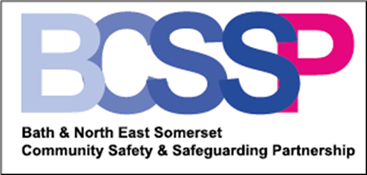 Possible Indicators of  FGM
One or both parents come from an ethnic group that traditionally practices FGM
An older sister or female cousins have undergone FGM
Parents express views which show that they value the practice
A girl is withdrawn from all teaching classes on personal, Social or Health Education
A girl is withdrawn from school to allow for an extended holiday, or a girl talks about a long trip planned during the school summer holidays
A girl may talk about “something special happening”, or that here will be “a big party” or “she is going to be a woman soon”
A girl may have difficulty walking, sitting or standing
A girl may spend longer than normal in the bathroom or toilet
A girl may have unusual behaviour after an absence from school or college
A girl may be particularly reluctant to undergo normal medical examinations
A girl may ask for help, but may not be explicit about the problem due to embarrassment or fear.
Whilst rare, you may become aware of an adult with care and support needs as a victim of FGM
[Speaker Notes: The reasons why FGM is performed vary and include a mix of factors within families and communities.  Parents / carers in communities affected by FGM will believe that it is the right thing to do and that it is part of being a responsible parent. In working to protect girls it is very important to find out the reasons why FGM is carried out in her community / ethnic group, and the age at which it is arranged.  Support should be given to parents / carers to resist pressure from others and the wider community about having the procedure performed.


Please note that it is very unlikely that girls will feel able to directly disclosure about being at risk of or having been subjected to FGM, as such practitioners need to be vigilant to possible behavioural indicators.]
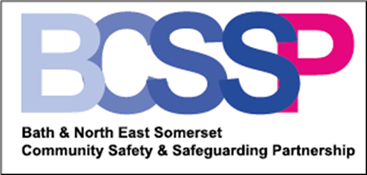 Mandatory Reporting Duty
DUTY TO REPORT:
Social Care Professionals
Health Care Professionals
Teachers
In “known” cases under 18
[Speaker Notes: What is Mandatory Reporting Duty?

31 October 2015 a new duty was announced requiring professionals working in: Health, Social Care and Teaching  to report ‘known’ cases of FGM in girls aged under 18 years. For the purposes of the duty, the relevant age is the girl’s age at the time of the disclosure/identification of FGM.

'Known' cases are those where either a girl informs the person that an act of FGM – however described – has been carried out on her, or where the person observes physical signs on a girl appearing to show that an act of FGM has been carried out . THE DUTY IS TO REPORT DIRECTLY TO THE POLICE

How to report: 

National guidance is to call 101 – this will connect with the A&S Police Control Room
A unique reference number will be provided (document this number in your records)
The report will be referred to the Safeguarding Unit and Investigations Team to follow up
The report must be to Police for the duty to be fulfilled
Also report the case to Social care and quote the unique reference number so they can link the case with the Police investigation 

What happens next?

The Police will discuss with Children Social Care & Health in a strategy and a plan will be agreed. Depending on the circumstances, a variety of further enquiries may be made from routine checks to full investigations. 
There will be a joint response. The ongoing welfare of the girl and other females in the family will be the priority throughout.]